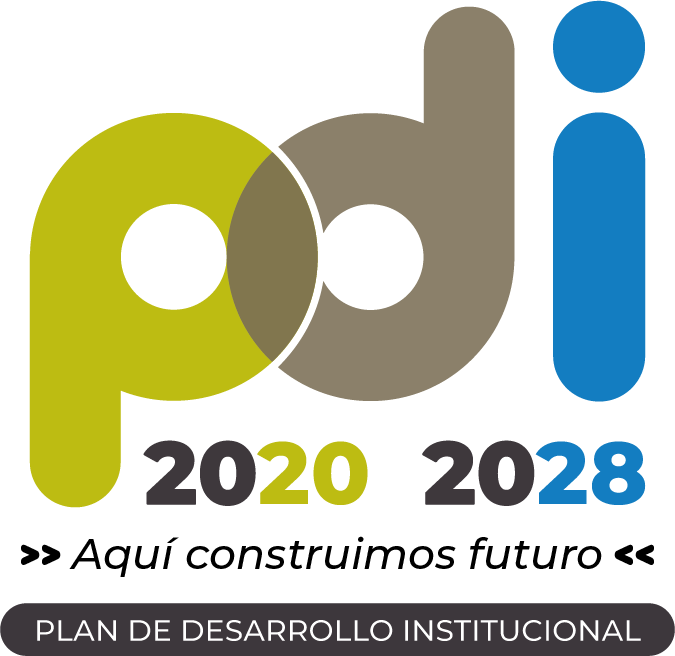 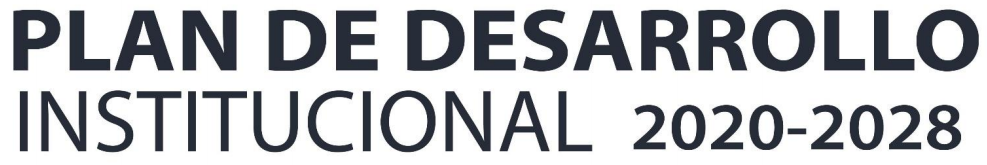 Proyecto
 Internacionalización de la Investigación, Innovación y Extensión
13
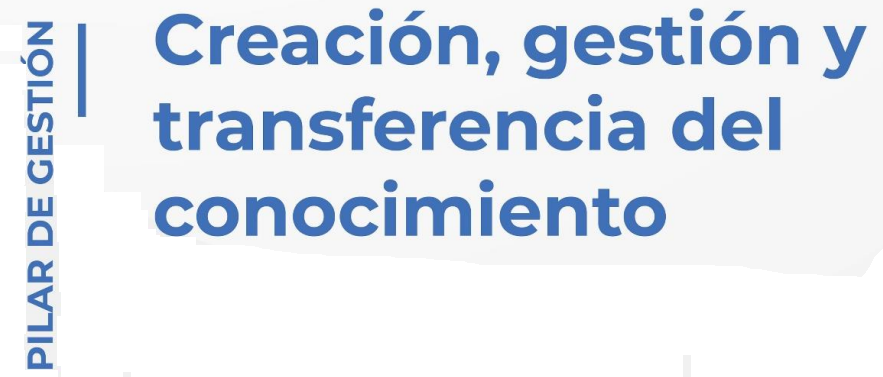 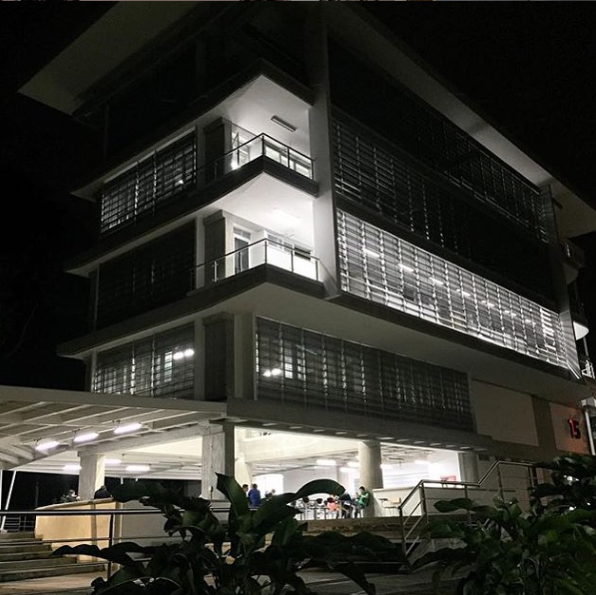 Nota: El portafolio de proyectos se construye de acuerdo con el horizonte de tiempo del período Rectoral (2020 -2023), por lo tanto, se proyectaron las metas de los proyectos al año 2025 mientras se surtía el proceso de elección de Rector.  Una vez elegido, se realizará el proceso de fortalecimiento del PDI y actualización/formulación de proyectos articulados al nuevo periodo Rectoral para el período 2025 - 2028 (fecha límite: 25 de junio de 2025)
Información general del proyecto
13. Internacionalización de la Investigación, Innovación y Extensión
Identificación del problema, necesidad u oportunidad
La Investigación, la innovación y la extensión en la Universidad Tecnológica de Pereira se está llevando a cabo en el ámbito local, regional o nacional, más no en el internacional, lo que no ha permitido un desarrollo institucional globalizado e implementar las capacidades que ha desarrollado la Universidad Tecnológica de Pereira.
 
Lo anterior, se evidencia en lo siguiente: pocas alianzas internacionales para la formulación y ejecución de proyectos de cooperación en I+D+i que permitan fortalecer las capacidades institucionales y de los grupos de investigación, bajo nivel en la  movilidad docente y estudiantil en el marco de procesos de investigación para visibilizar las capacidades institucionales en I+D+i, falta de  acciones de cooperación con aliados estratégicos en Francia, Alemania, Reino Unido, Estados Unidos y América Latina y el Caribe y poca  visibilidad internacional  de las capacidades en I+D+i de la universidad  a través de la participación en convocatorias.
13. Internacionalización de la Investigación, Innovación y Extensión
Identificación del problema, necesidad u oportunidad
13. Internacionalización de la Investigación, Innovación y Extensión
Descripción del proyecto
A través del proyecto se busca fortalecer la internacionalización de la investigación, innovación y la extensión realizada en la Universidad Tecnológica de Pereira, mediante la generación de alianzas internacionales para la formulación y ejecución de proyectos de cooperación en I+D+i que permitan fortalecer las capacidades institucionales y de los grupos de investigación, el fomento de la movilidad docente y estudiantil en el marco de procesos de investigación para visibilizar las capacidades institucionales en I+D+i.
 
Igualmente, la Universidad busca fortalecer acciones en materia de cooperación con aliados estratégicos en Francia, Alemania, Reino Unido, Estados Unidos y América Latina y el Caribe, y el incremento de la visibilidad internacional de las capacidades en I+D+i de la universidad a través de la participación en convocatorias.
13. Internacionalización de la Investigación, Innovación y Extensión
General
Objetivos del proyecto
Fomentar la Internacionalización de la Investigación, Innovación y Extensión en la Universidad Tecnológica de Pereira.
Específicos
13. Internacionalización de la Investigación, Innovación y Extensión
Generar alianzas internacionales para la formulación y ejecución de proyectos de cooperación en I+D+i que permitan fortalecer las capacidades institucionales y de los grupos de investigación.				

Fomentar la movilidad docente y estudiantil en el marco de procesos de investigación para visibilizar las capacidades institucionales en I+D+i.			

Fortalecer acciones de cooperación con aliados estratégicos en Francia, Alemania, Reino Unido, Estados Unidos y América Latina y el Caribe.			

Incrementar la visibilidad internacional de las capacidades en I+D+i de la universidad a través de la participación en convocatorias
Planes operativos
13. Internacionalización de la Investigación, Innovación y Extensión
Planes operativos
13. Internacionalización de la Investigación, Innovación y Extensión